Новое поколение Учебно-методического комплекта  (УМК) «Технология. 5-9 класс» издательства «ДРОФА» 2019 г.









Приказ № 632 Федерального Перечня  РФ
от 22.11.2019 г. (с. 41)
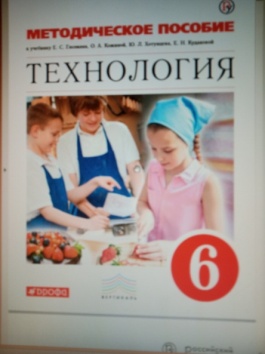 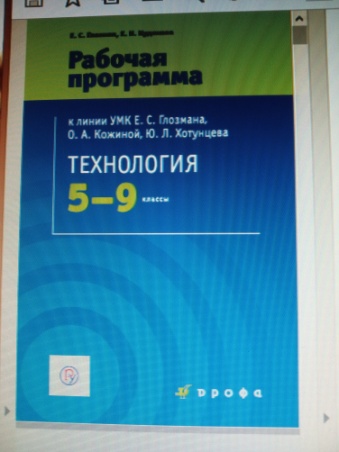 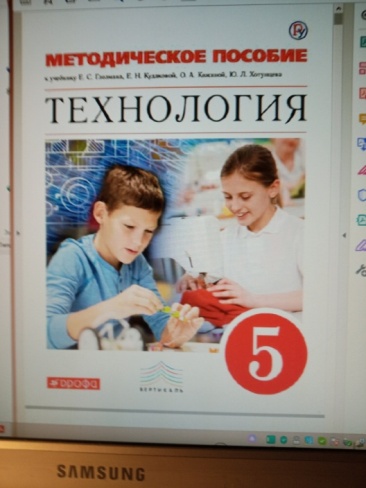 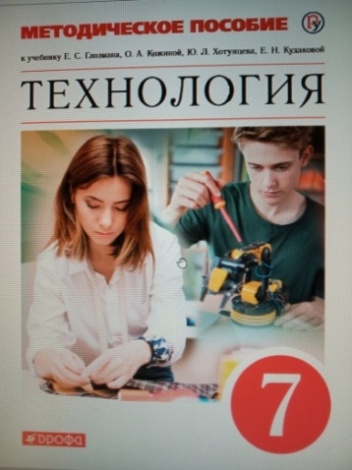 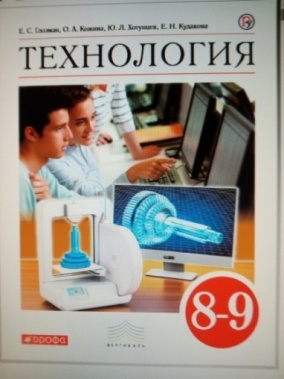 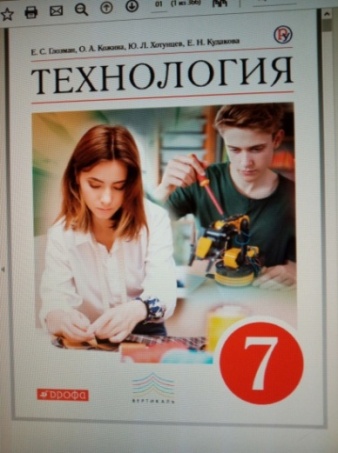 Линия УМК «Технология». 5-9 классы: рабочая   программа, учебники на печатной основе, электронные формы учебников (ЭФУ) и электронные формы методичек (ЭФМ)
 Авторы: 
      Е.С. Глозман, О.А. Кожина,          Ю.Л. Хотунцев,  Е.Н. Кудакова,        А.Е. Глозман,  В.В. Воронина,        И.В. Воронин
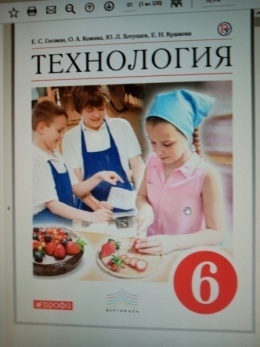 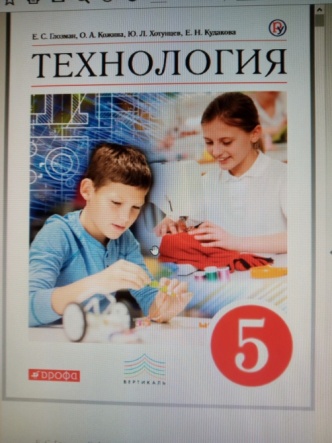 Особенности УМК по технологии
Учебно-методический комплект по технологии представляет собой открытую дидактическую  систему обеспечения всех участников образовательного процесса учебными и методическими пособиями (на разных носителях), органически взаимосвязанных между собой, реализующих современные цели образования по технологическому образованию школьников, задачи обучения и развития учащихся.
В учебниках данной линии представлен большой объем материала по актуальным темам программы: 
современных и перспективных технологиях;
 робототехнике; 
графической грамоте и 3D-моделированию; 
электротехнике и электронике; 
профессиональной ориентации и
семейной экономике; 
технике и техническому творчеству;
технологии ведения дома;
проектно-исследовательском методе обучения; 
практико-ориентируемых разделах по технологии    обработки: древесины, искусственных материалов, ткани, металлов, пищевых продуктов.
Рабочая программа
Рабочая программа учебного предмета «Технология» составлена на основе требований к результатам обучения, представленных в Федеральном государственном образовательном стандарте основного общего образования и Примерной основной образовательной общеобразовательной программы
Программа предоставляет учителям технологии широкие возможности для реализации различных подходов к построению учебного курса с учетом позиции и профессионализма педагога, индивидуальных способностей и потребностей учащихся, материальной базы образовательных учреждений, местных социально-экономических условий
Программа реализуется из расчета 2 часа в неделю в 5-7 классах, 1 час - в 8 классе, в 9 классе - за счет вариативной части учебного плана и внеурочной деятельности. 
Обязательная (инвариантная) часть программы в 5-9 классах должна составлять 75%.
Вариативная (по выбору учителей технологии и возможностей школы) составляет 25%
Учителя технологии  вариантов А (мальчики) и Б (девочки) совместно планируют подходы к выполнению программы, составляют рабочую программу и утверждают  у администрации школы.
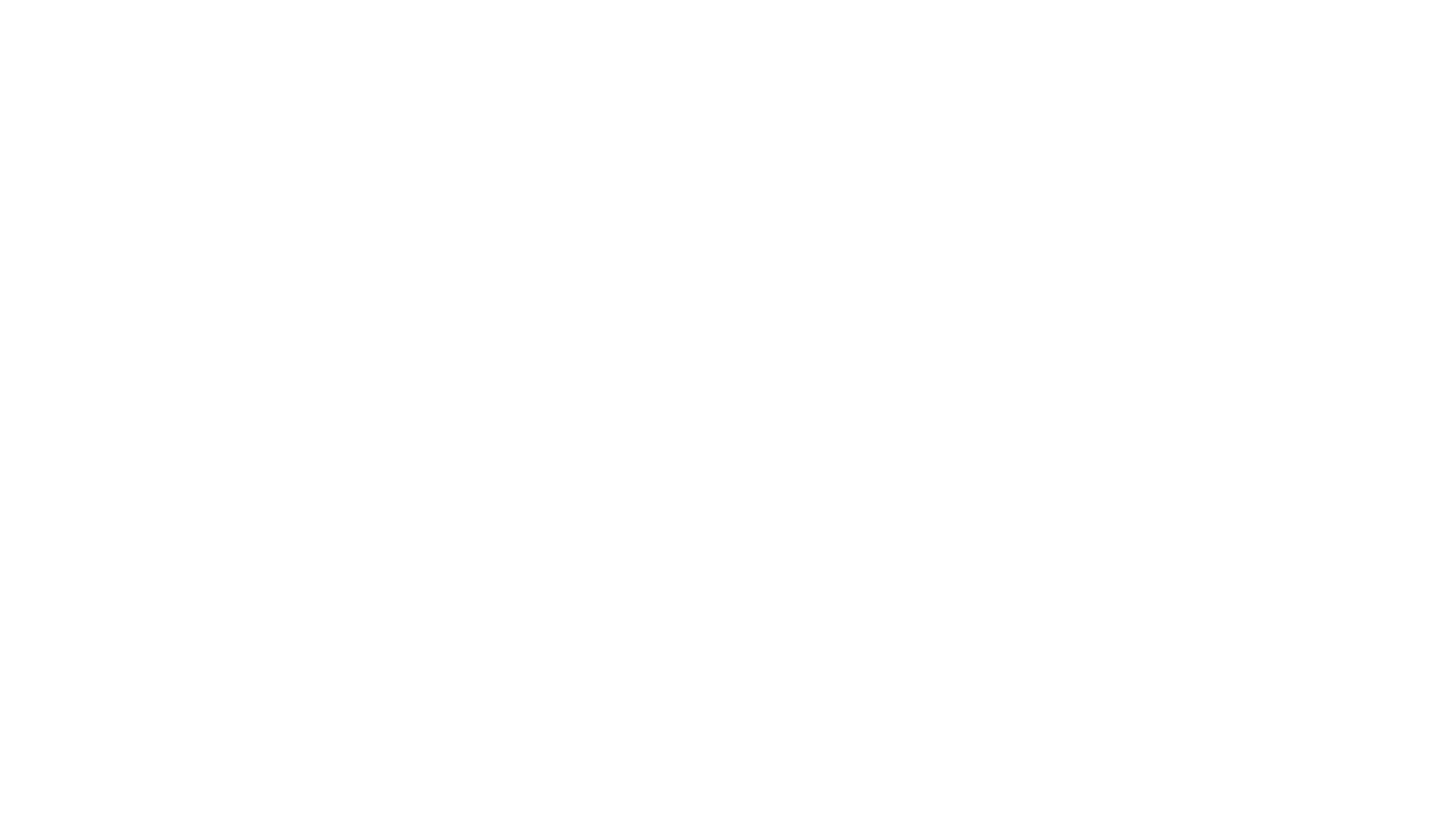 Примерное тематическое планирование. 5-9 классы
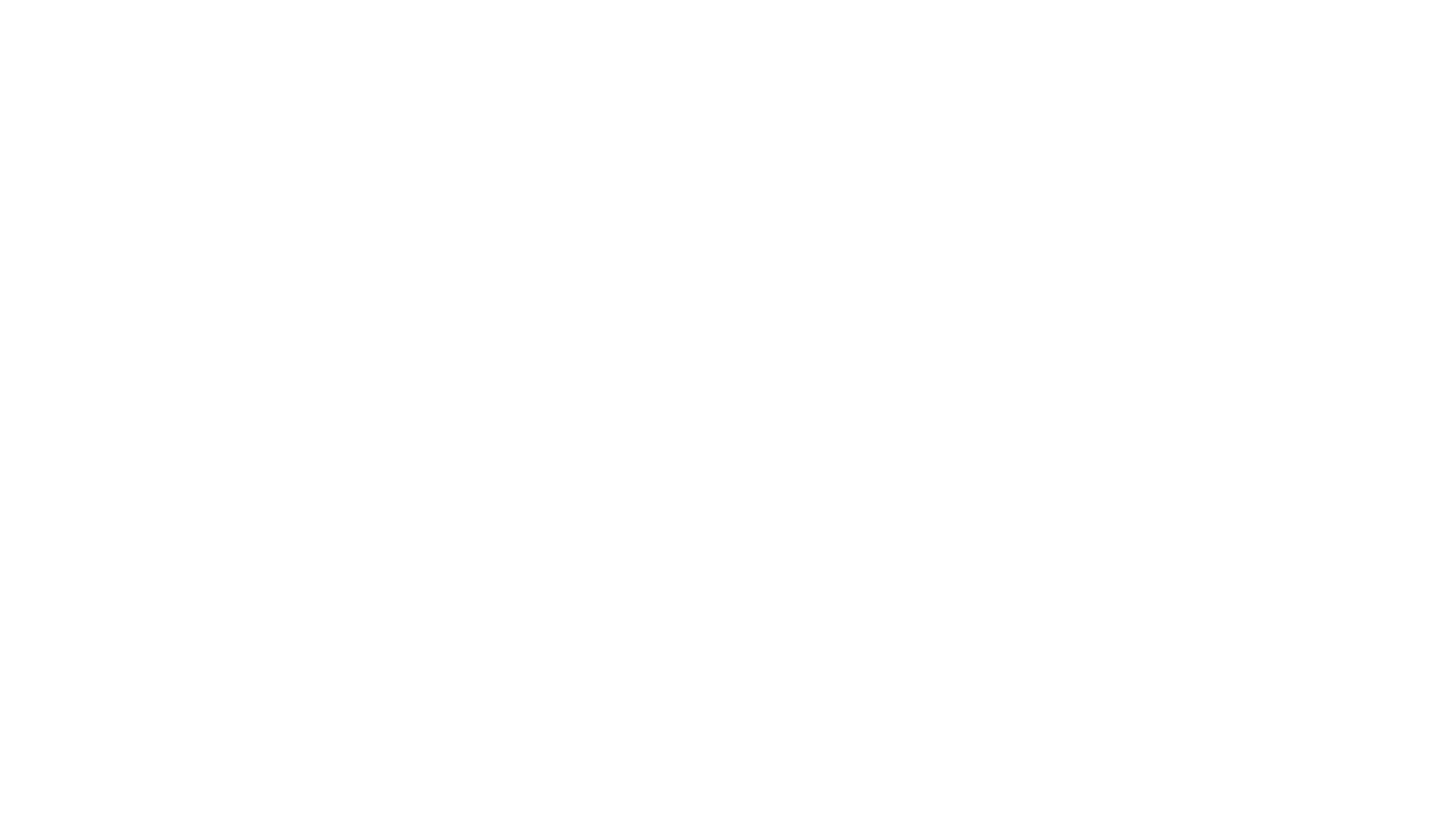 Примерное тематическое планирование. 5-9 классы
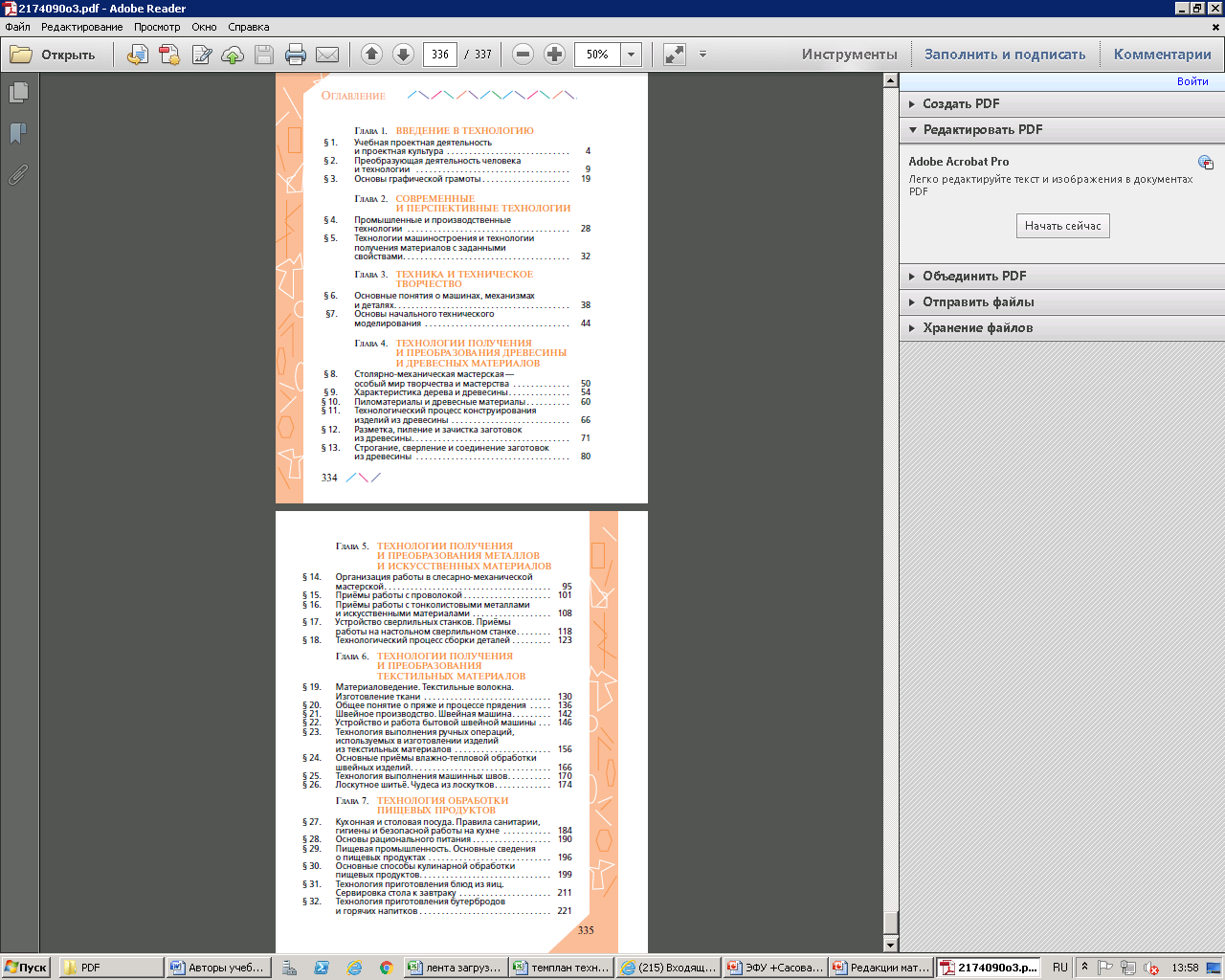 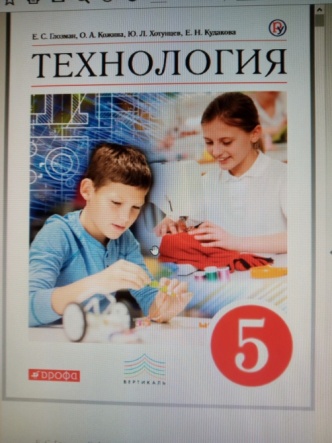 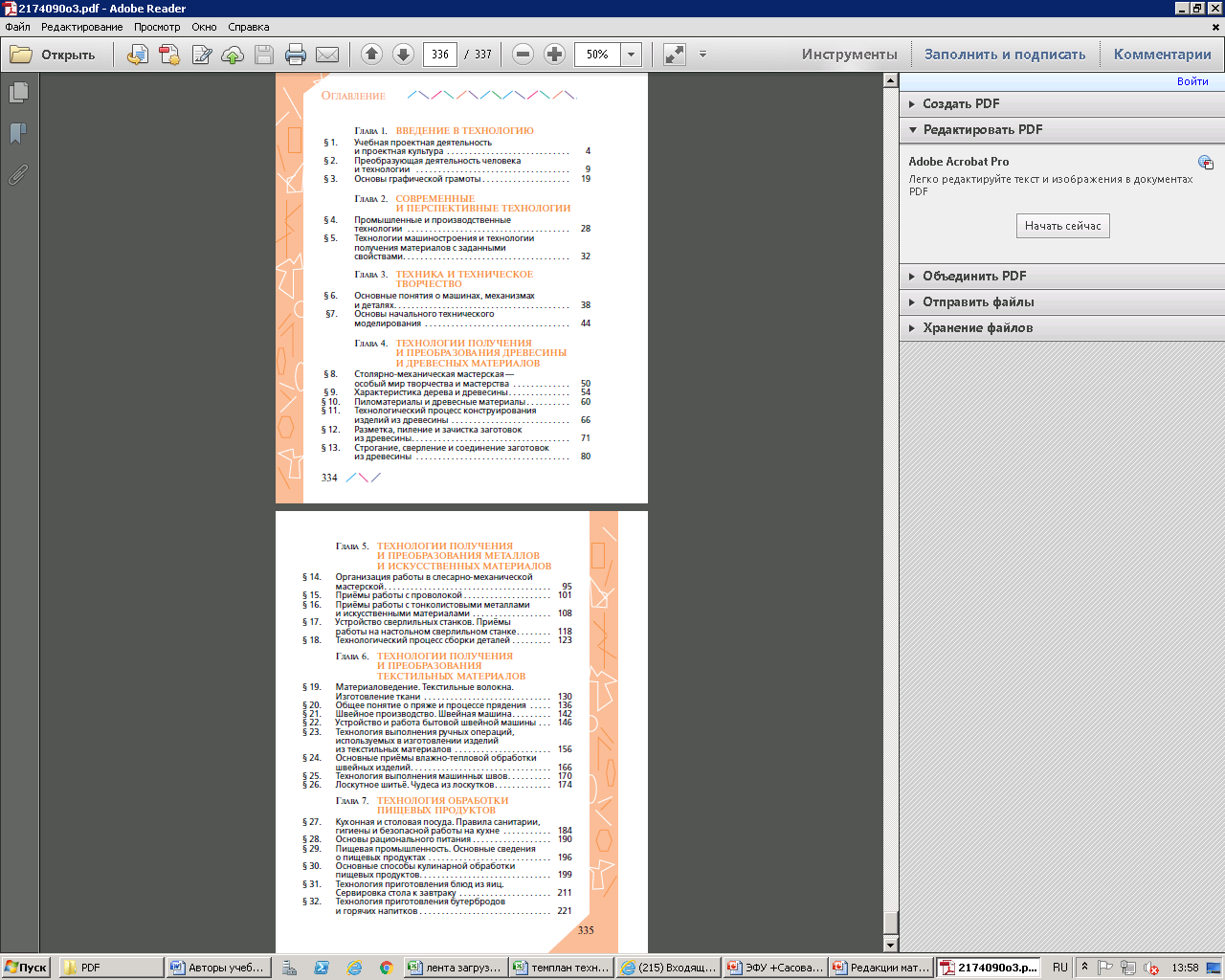 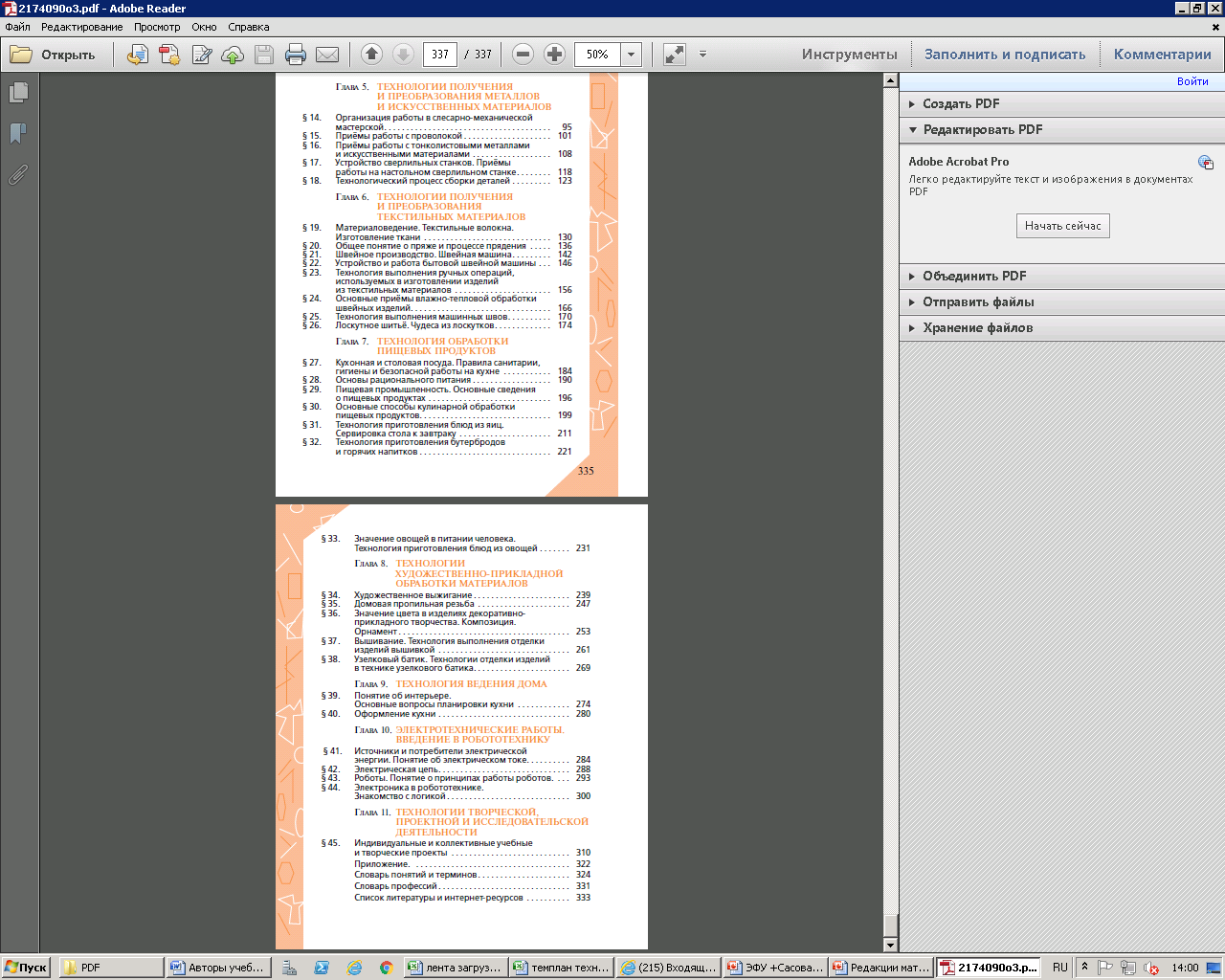 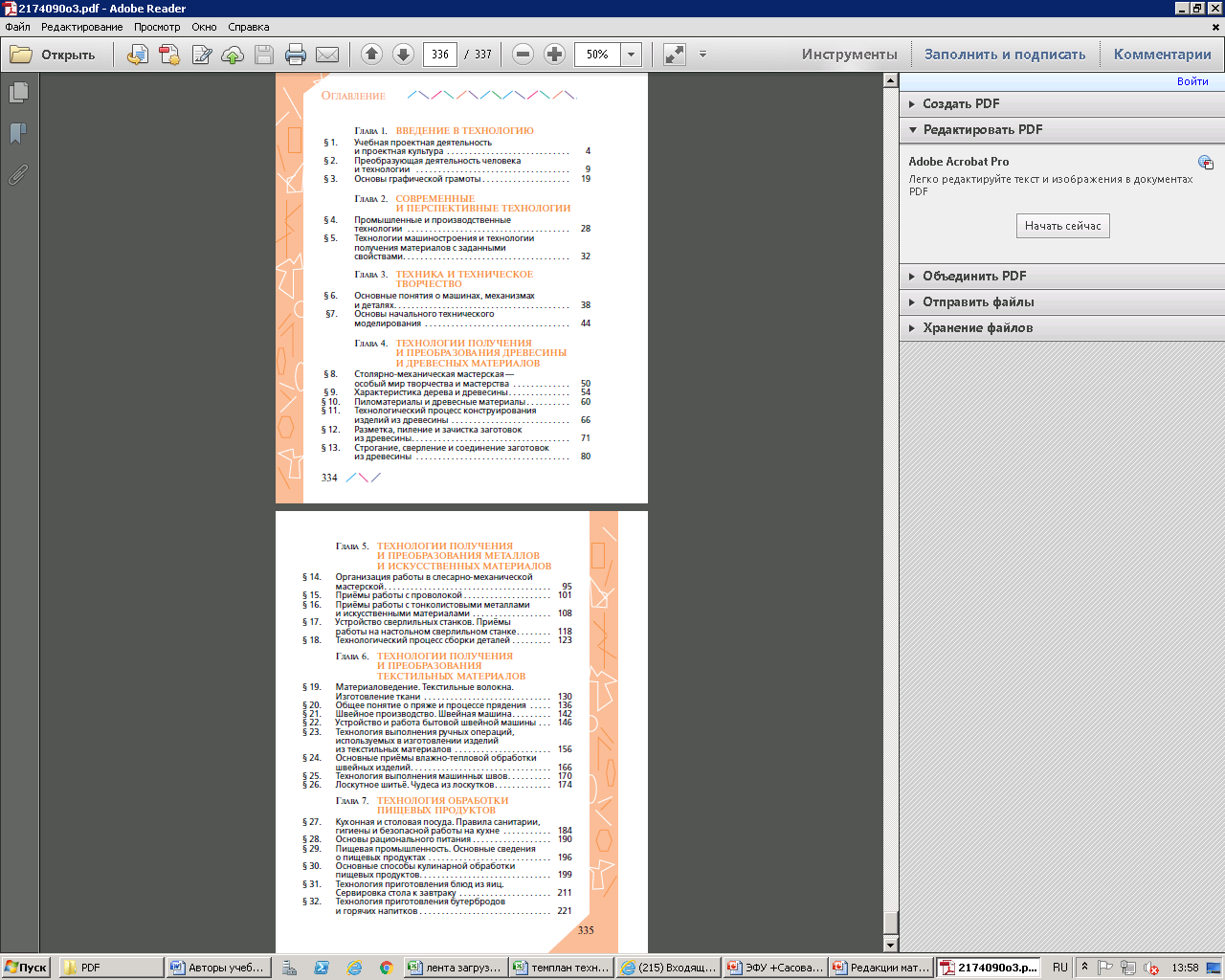 По вопросам информации, просмотра или приобретения материалов данного УМК можно обращаться через сайт издательства «Просвещения»
  
Вверху на вкладке есть «Интернет-магазин» Каталог — Издательство («Дрофа») – Уровень образования (5-9 кл.) — Технология  – Класс … 
https://rosuchebnik.ru/kompleks/umk-liniya-umk-glozmana-koginoy-tehnologiya-5-9/#components 
Примечание. Примерное  тематическое  и поурочное планирование представлены в ЭФМ (Методичках 5-9 кл.)
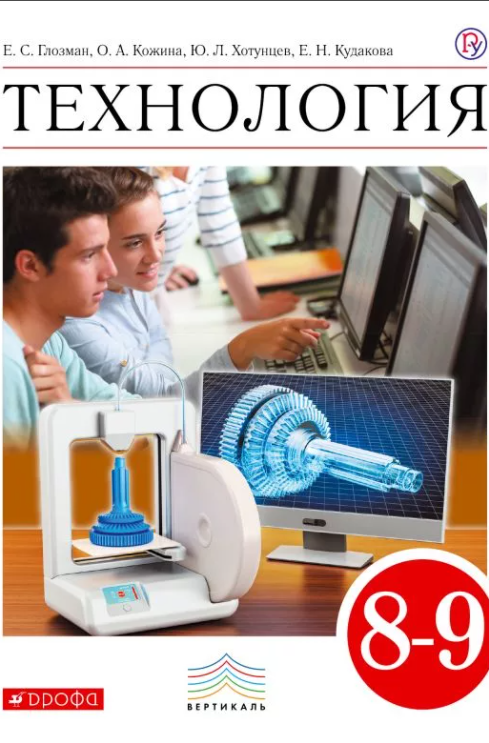 Глозман Евгений Самуилович
      Учитель технологии ГБОУ Школа № 293, г. Москвы, Заслуженный учитель школы РФ, к.п.н., доцент
 eglozman@yandex.ru
             +7-916-541-74-08 моб.
               8-495-683-45-70 дом.
Кудакова  Елена Николаевна – к.п.н.,  учитель технологии ГБОУ Школы № 1747 г. Москвы. kudakovae@mail.ru  

Примечание. Примерное  тематическое  и поурочное планирование представлены в ЭФМ (Методичках 5-9 кл.)